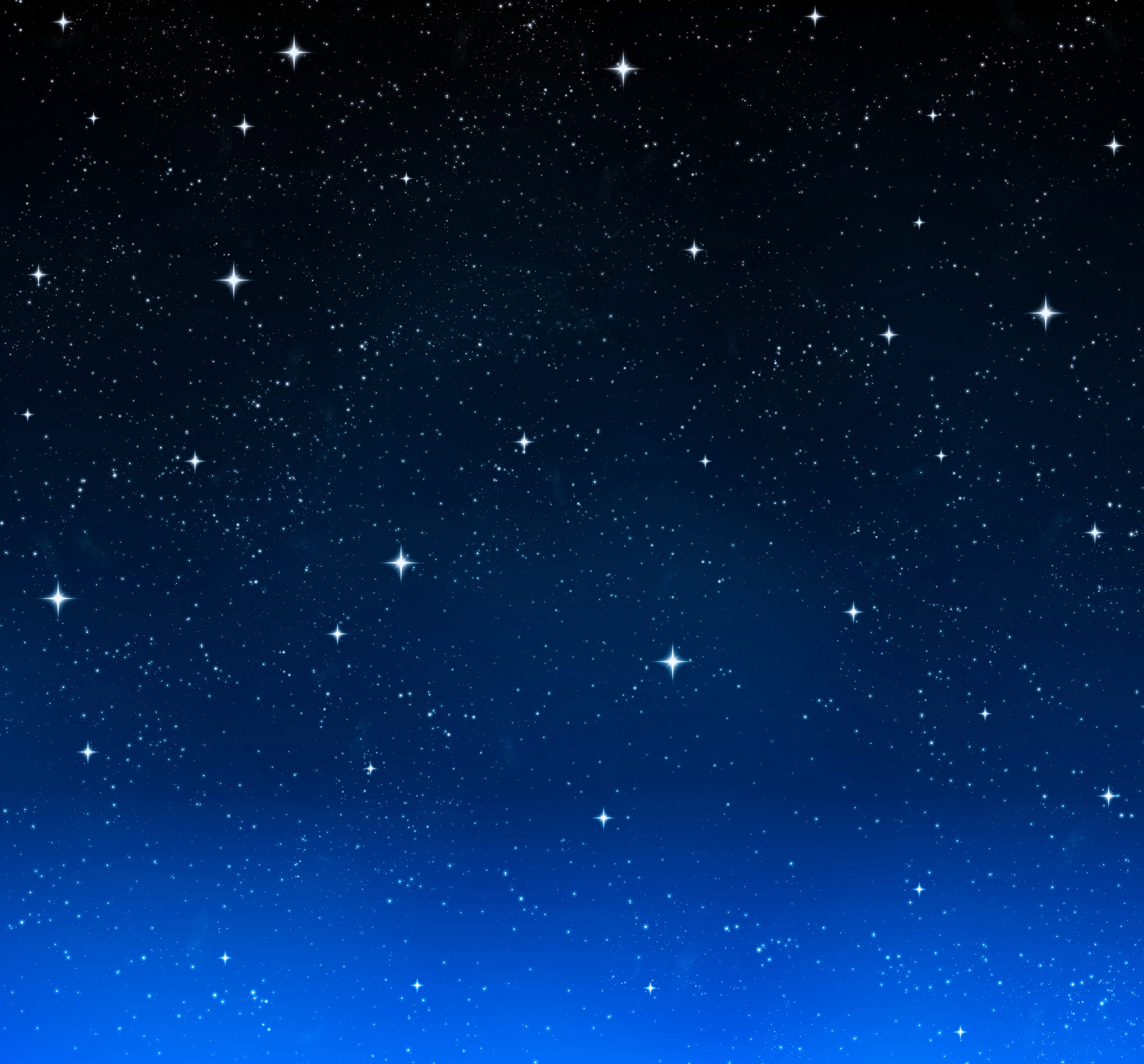 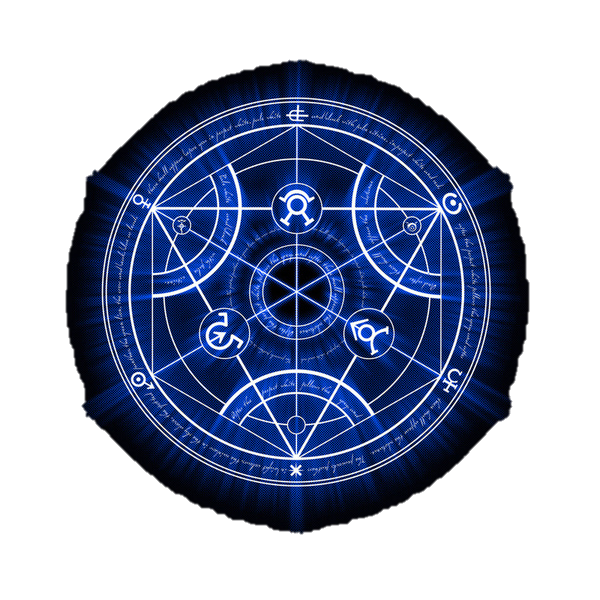 Chapter 11 Test Review
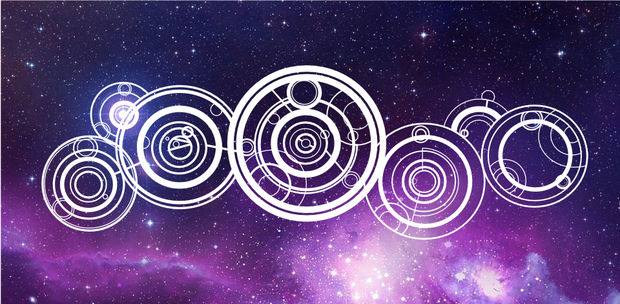 It’s easy! All you have to do is….
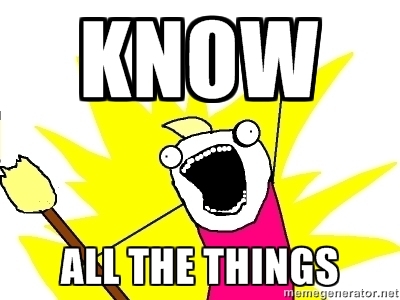 Which best describes DF?
(Diameter, Radius, Secant, Tangent, Chord)
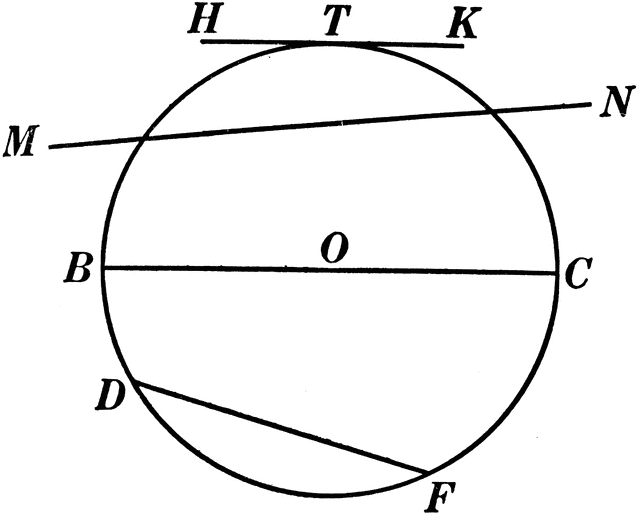 **10 multiple choice questions, 8 “work out” problems**
2. What is the measure of x?
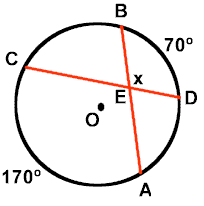 3. What is the measure of arc BDF?
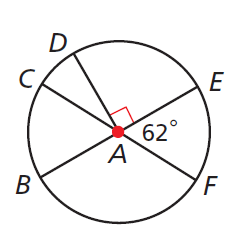 4. What is the value of x?
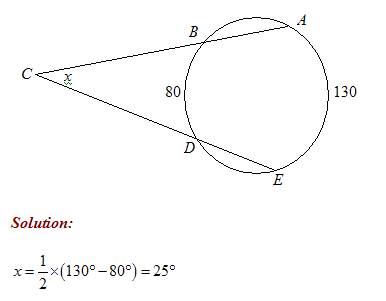 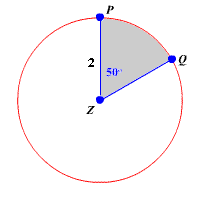 6. What is the value of x?
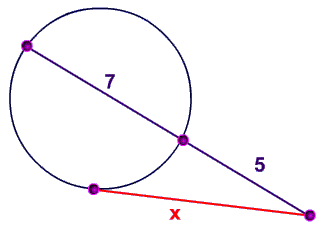 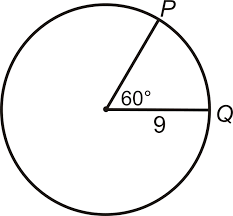 8. What is the value of x?
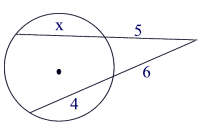 9. What is m∠B?
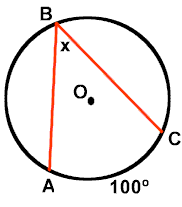 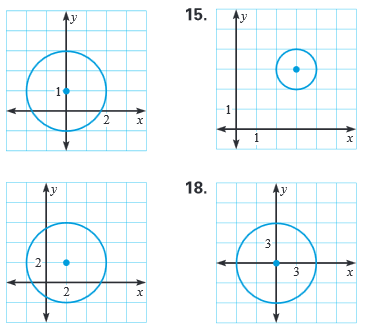 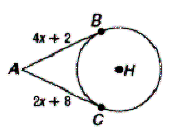 **Here’s where the “work out” problems start
12. m ∠ ABC = ________
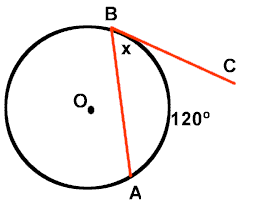 13. AB = ________
A
D
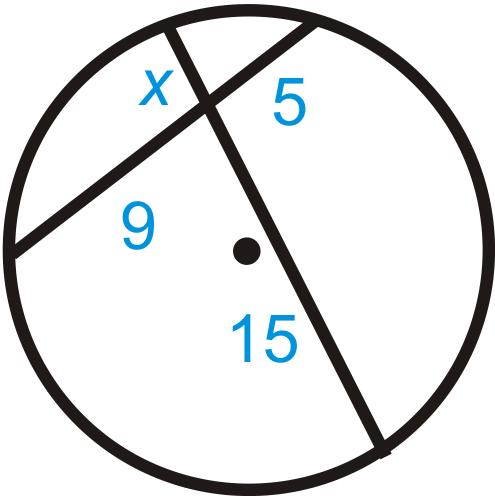 C
B
14. Identify the center and radius of the circle with the equation
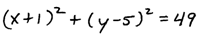 15. ST = ________ (Hint: What is the radius? You will need to use the Pythagorean Theorem)
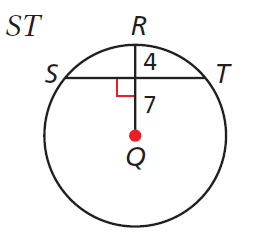 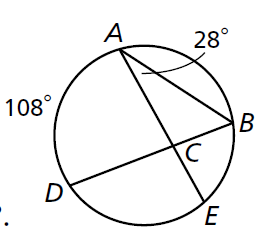 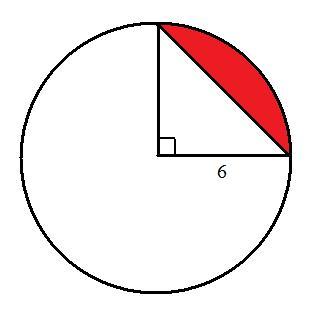 18. m ∠ QRO = _____
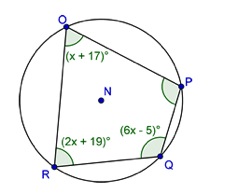 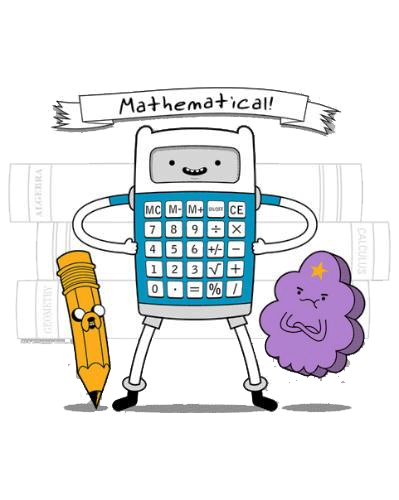 Don’t forget your calculator tomorrow!!!
Which best describes DF?
(Diameter, Radius, Secant, Tangent, Chord)
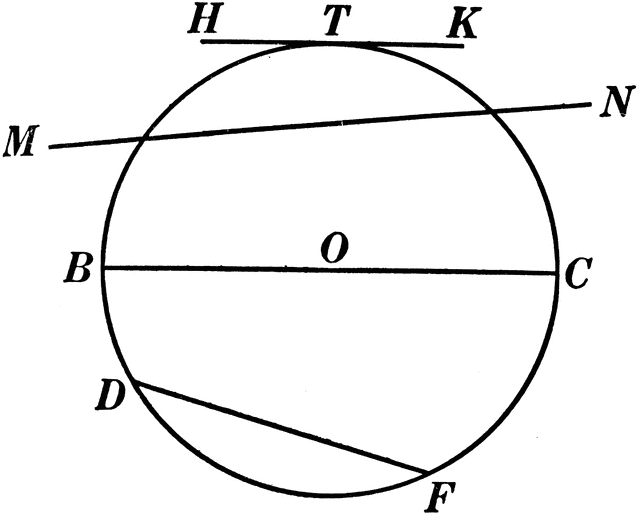 Secant
**10 multiple choice questions, 8 “work out” problems**
2. What is the measure of x?
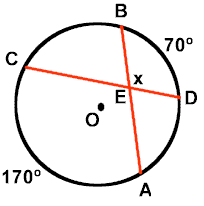 3. What is the measure of arc BDF?
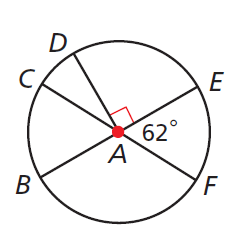 arc BDF = arc BDE + arc EF
arc BDF
arc BDF
4. What is the value of x?
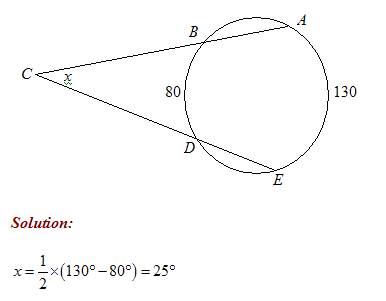 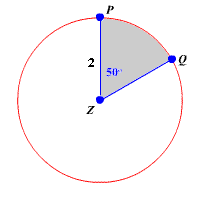 6. What is the value of x?
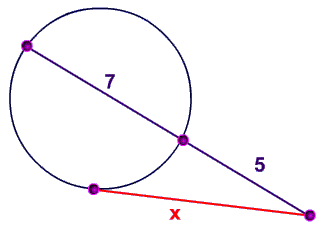 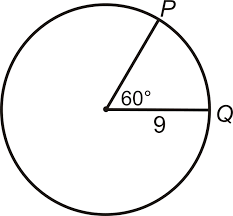 8. What is the value of x?
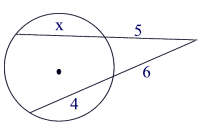 x = 7
9. What is m∠B?
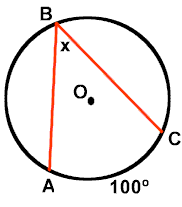 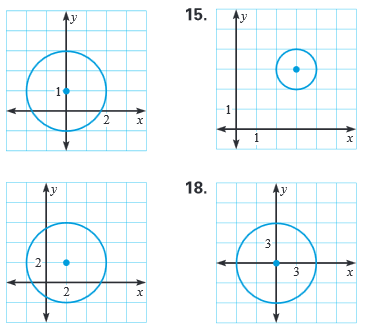 Center = ( 0, 1 )
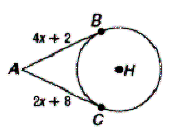 **Here’s where the “work out” problems start
12. m ∠ ABC = ________
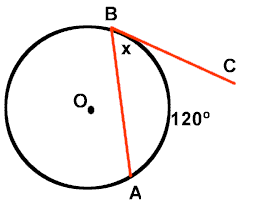 13. AB = ________
A
D
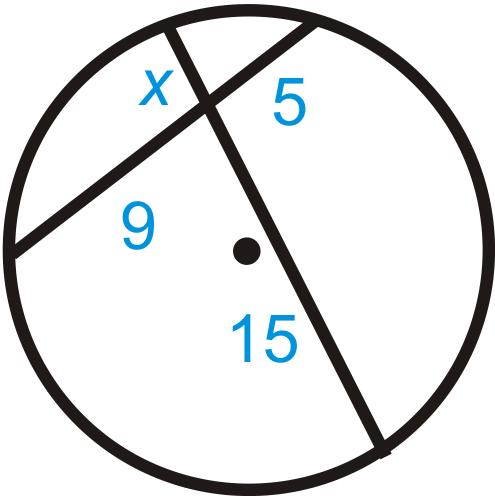 C
B
14. Identify the center and radius of the circle with the equation
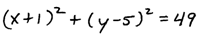 Center = ( -1, 5 )
15. ST = ________ (Hint: What is the radius? You will need to use the Pythagorean Theorem)
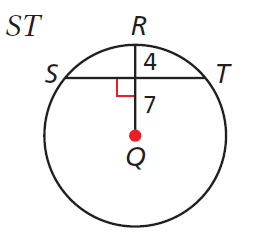 Radius = 4 + 7
           = 11
x
7
11
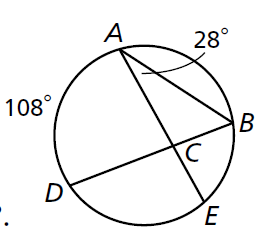 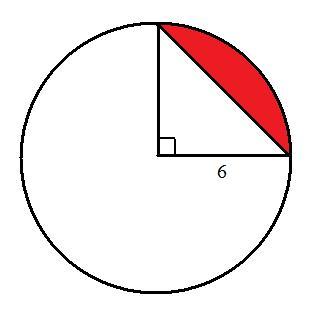 Area of the Sector:
Area of the Triangle:
Area of the Sector:
18. m ∠ QRO = _____
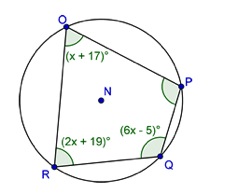